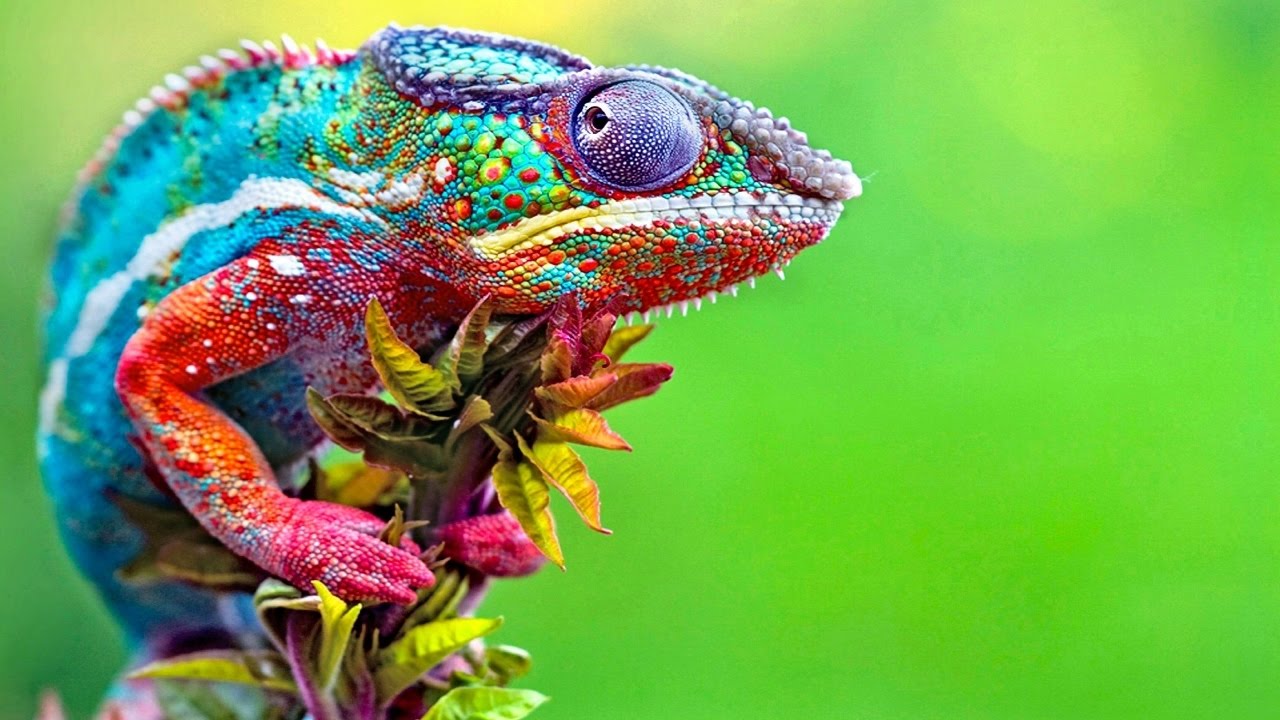 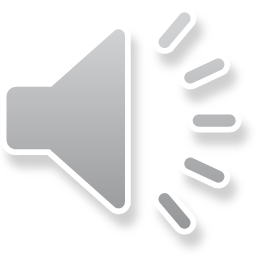 CHAMELEON
Chameleons have long tongues. 
They eat flies.
They can camouflage.
By Adam Grew p3